13
Chemical Kinetics
Clearing the Air
Chapter Outline
13.1 Cars, Trucks, and Air Quality
13.2 Reaction Rates
13.3 Effect of Concentration on Reaction Rates
13.4 Reaction Rates, Temperature, and the        Arrhenius Equation
13.5 Reaction Mechanisms
13.6 Catalysts
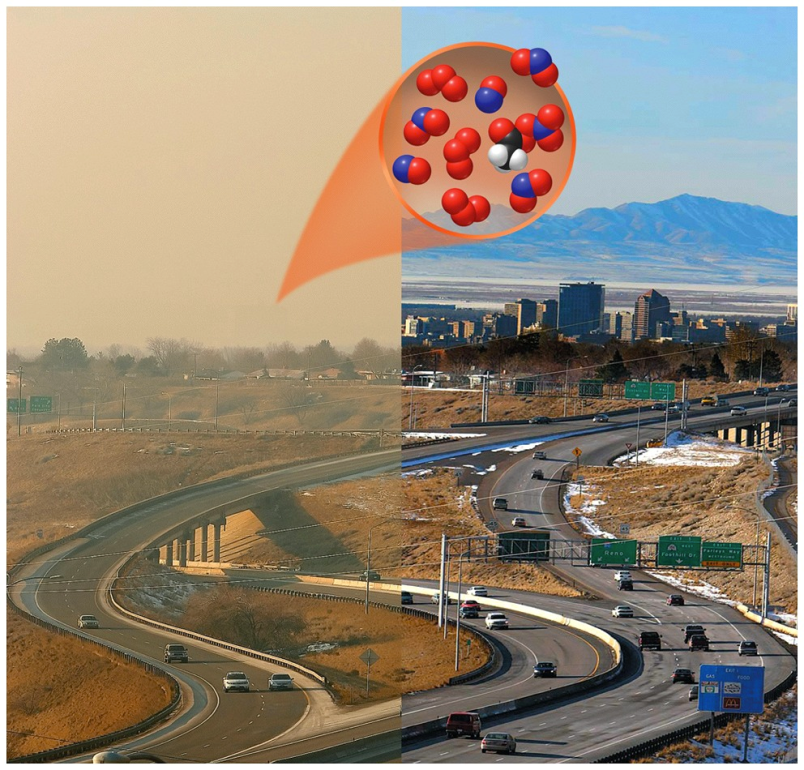 2
Cars, Trucks, and Air Quality
Photochemical Smog: Mixture of gases formed when sunlight interacts with compounds produced in internal combustion engines
Depends on chemical kinetics
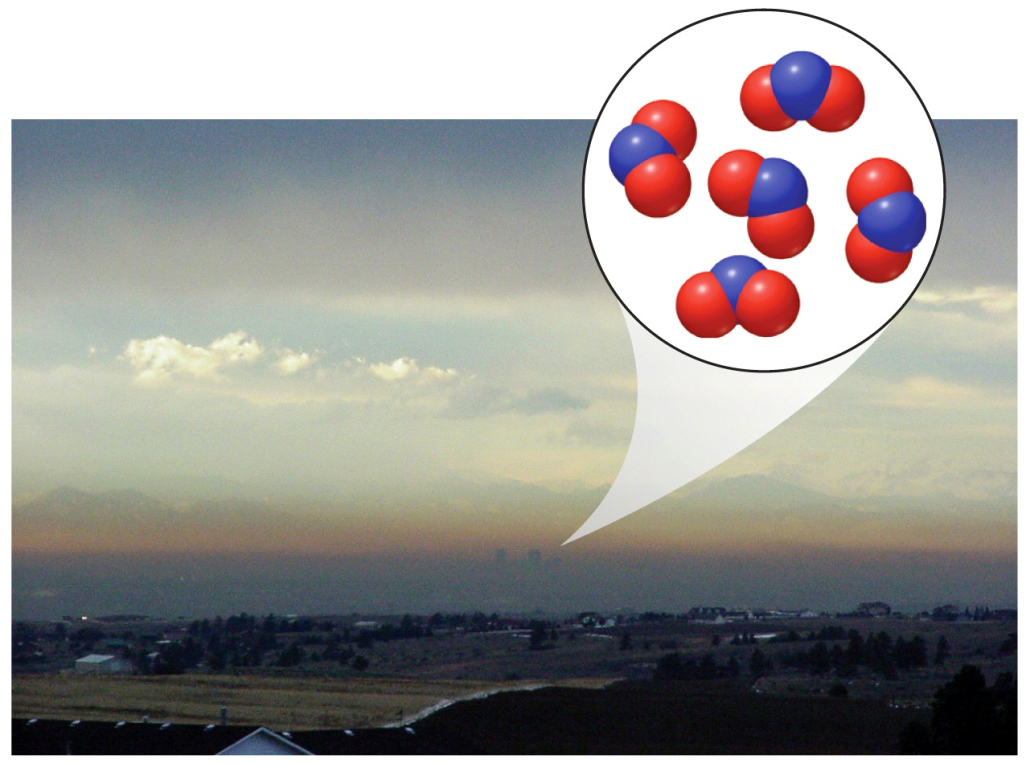 3
Important Reactions in Smog
N2(g)  +  O2(g)  →  2 NO(g)	ΔH= 180.6 kJ
2 NO(g)  +  O2(g) →  2 NO2(g)	ΔH= -114.2 kJ
NO2(g)                    NO(g)  +  O(g)
O2(g)  +  O(g) →  O3(g)
O(g)  +  H2O(g) →  2 OH(g)
Note:  Products of some reactions are reactants in other reactions.
4
Variations of Smog Components
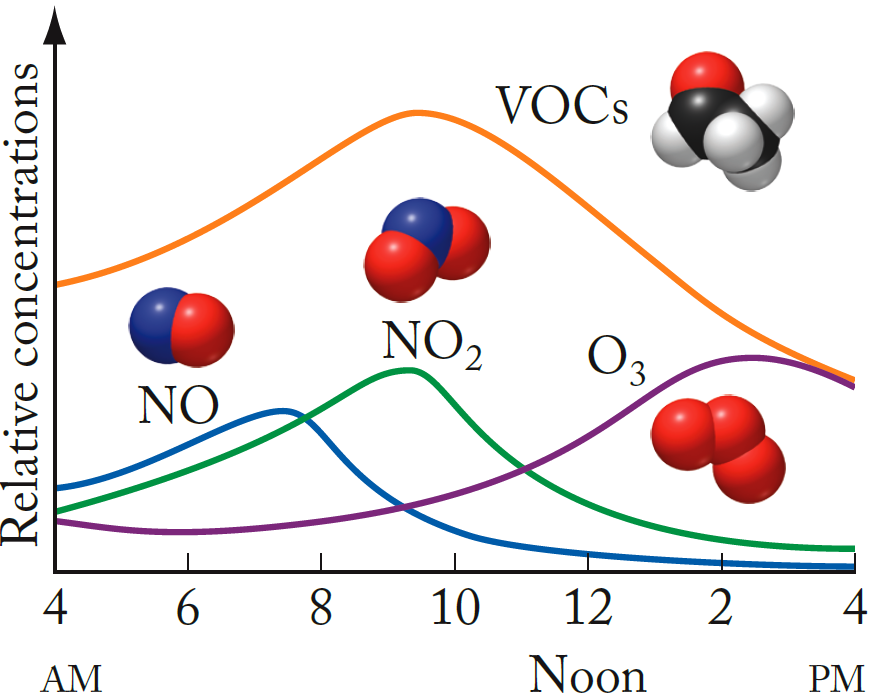 Photodecomposition of NO2 leads to high levels of O3 in the afternoon.
5
Chapter Outline
13.1 Cars, Trucks, and Air Quality
13.2 Reaction Rates
13.3 Effect of Concentration on Reaction Rates
13.4 Reaction Rates, Temperature, and the Arrhenius Equation
13.5 Reaction Mechanisms
13.6 Catalysts
6
Chemical Kinetics
Chemical Kinetics:  
Study of rate of change of concentrations of substances involved in chemical reactions
Reaction Rate:
How rapidly a reaction occurs; related to rates of change in concentration of reactants and products over time
Factors Affecting Reaction Rates:
Physical state of reactants; concentration of reactants; temperature; presence of a catalyst
7
Reaction Rates
N2(g)  +  O2(g)   2 NO(g)
8
Relative Reaction Rates
N2(g)  +  O2(g)    2 NO(g)
Relative rates of consumption of reactants and formation of products based on stoichiometry
9
Actual Reaction Rates
N2(g)  +  O2(g)    2 NO(g)
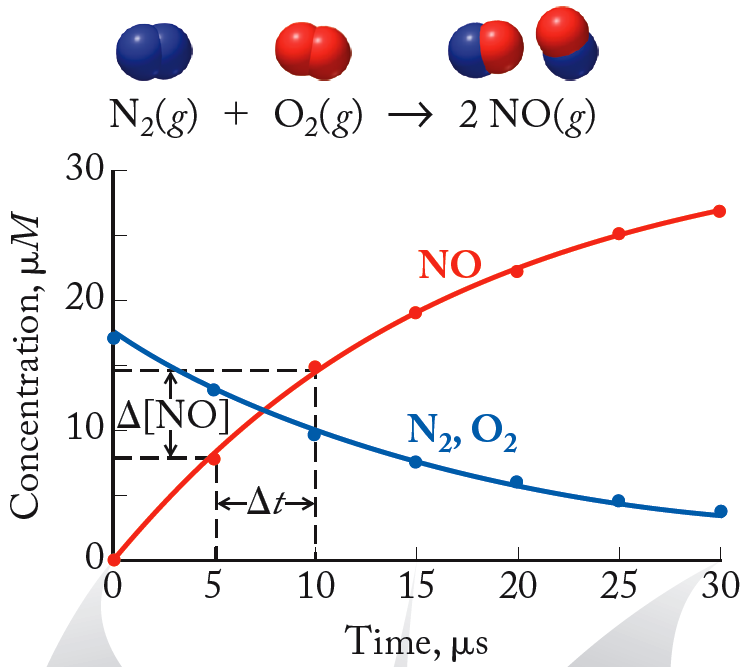 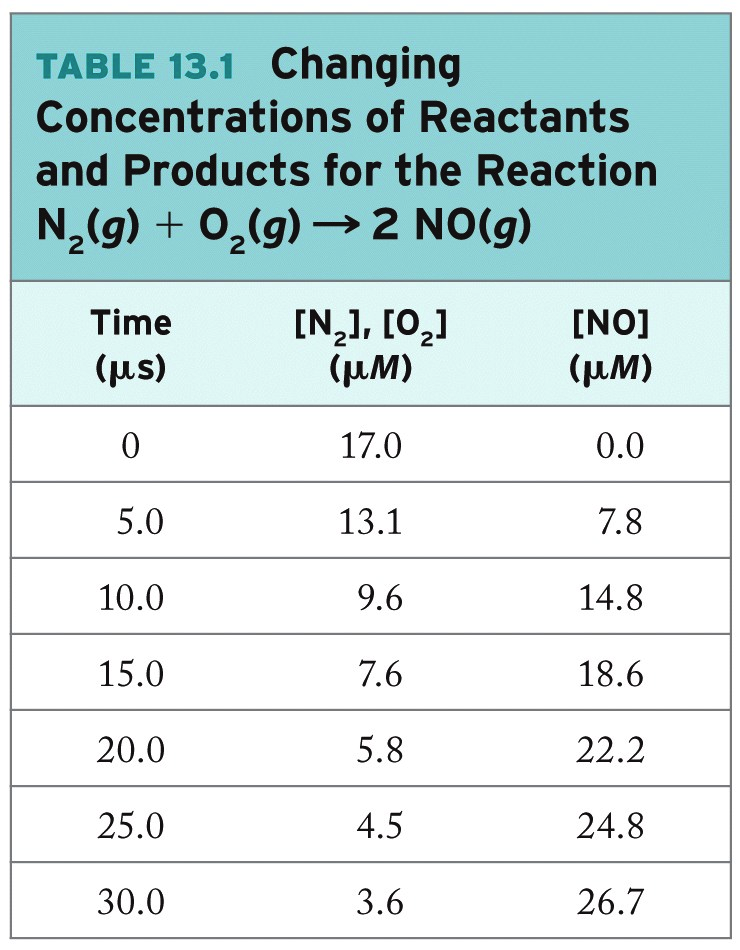 10
Average  Rate
N2(g)  +  O2(g)    2 NO(g)
 Average Rate: Change in concentration of reactant or product over a specific time interval
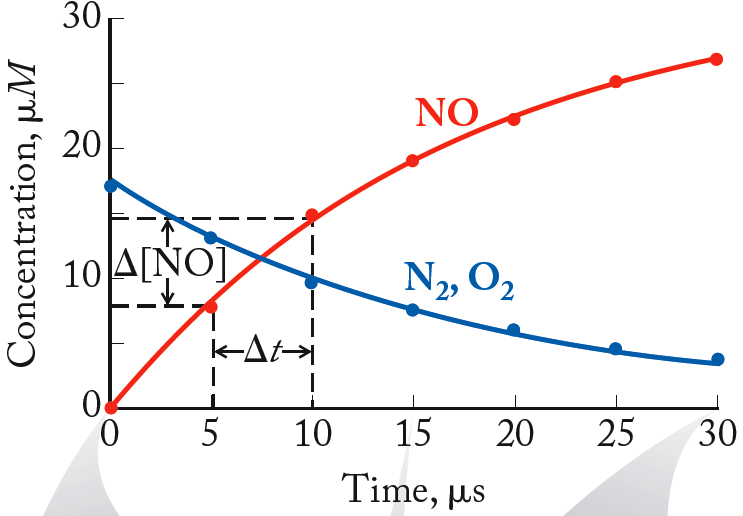 11
Instantaneous Reaction Rates
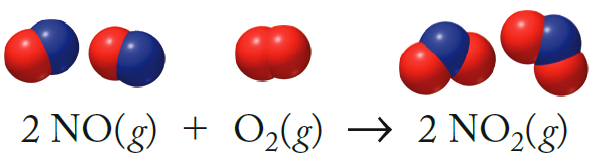 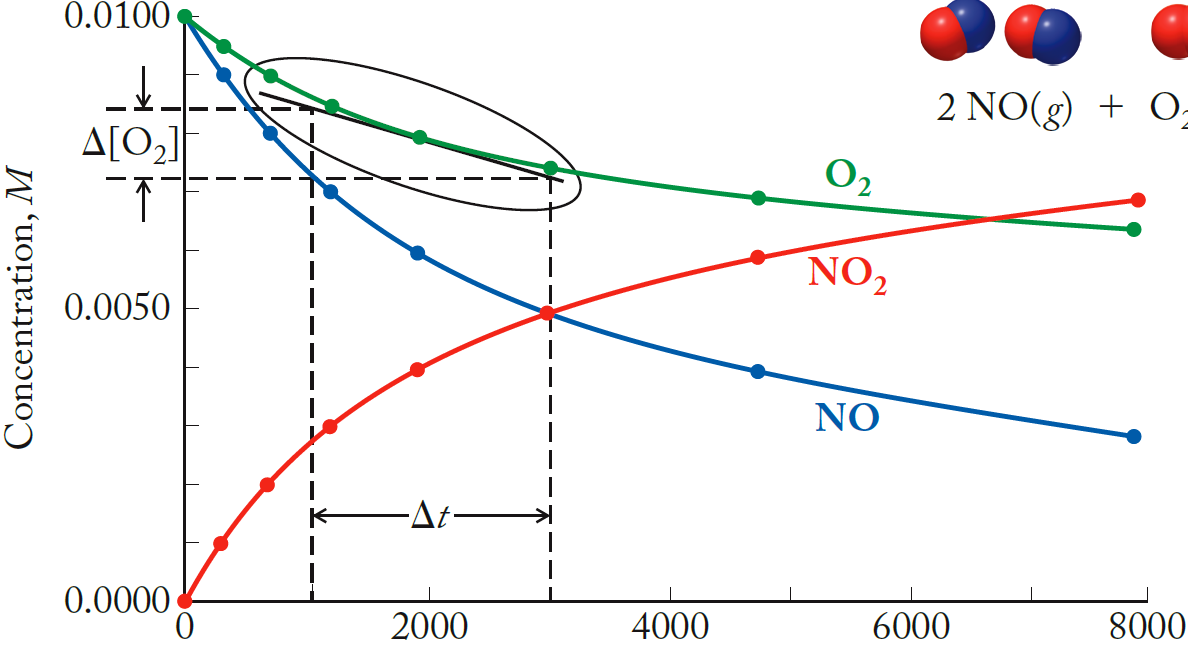 12
Instantaneous Reaction Rates
Instantaneous Rate:
Reaction rate at a particular instant
Determined graphically as tangential slope of concentration vs. time plot
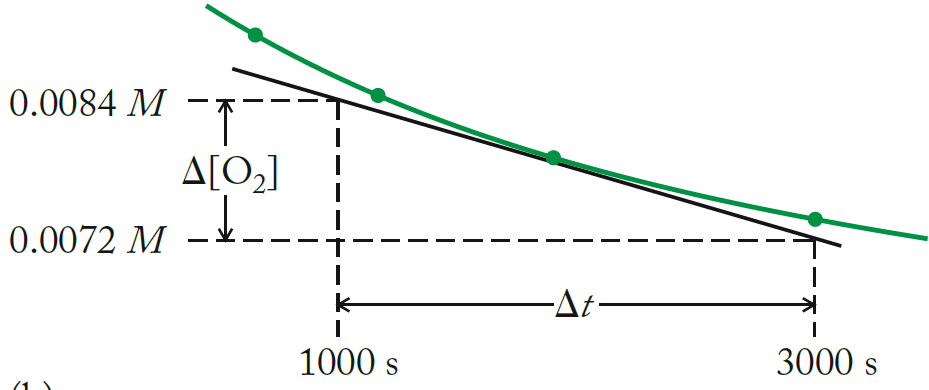 13
Practice: Reaction Rates
Calculate the average reaction rate for the time period between 15 s and 30 s using the data below:  N2(g) + O2(g) → 2NO(g)
Collect and Organize:
 Analyze:
 Solve:
 Think about It:
14
Chapter Outline
13.1 Cars, trucks, and Air Quality
13.2 Reaction Rates
13.3 Effect of Concentration on Reaction Rates
13.4 Reaction Rates, Temperature, and the Arrhenius Equation
13.5 Reaction Mechanisms
13.6 Catalysts
15
Initial Reaction Rates
Initial Rate: Rate of a reaction at t = 0, immediately after the reactants are mixed
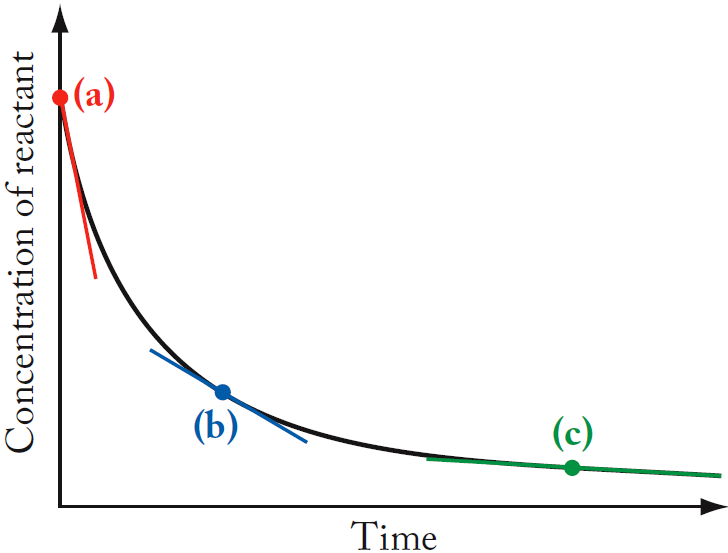 Initial rate
b), c) Instantaneous rates
16
Reaction Order
Reaction Order:
Experimentally determined number defining the dependence of the reaction rate on the concentration of a reactant
Rate Law:
Equation that defines the experimentally determined  relationship between reactant concentrations and the rate of the reaction
Overall Order of Reaction:  
Sum of exponents for the concentration terms in the rate law
17
The Rate Law and Rate Constant
Rate Constant (k):
Proportionality constant that relates the rate of a reaction to the concentration of reactants
Example:	A  +  B  → C
Rate Law:    Rate = k [A]m [B]n
k = rate constant
 m and n are the reaction orders with respect to reactants A and B
(m + n ) = overall order
18
Determination of Rate Laws
2NO(g)  +  O2(g)    2 NO2(g)
Rate = k[O2]n[NO]m
Determine values of n, m by measuring initial rate under different conditions
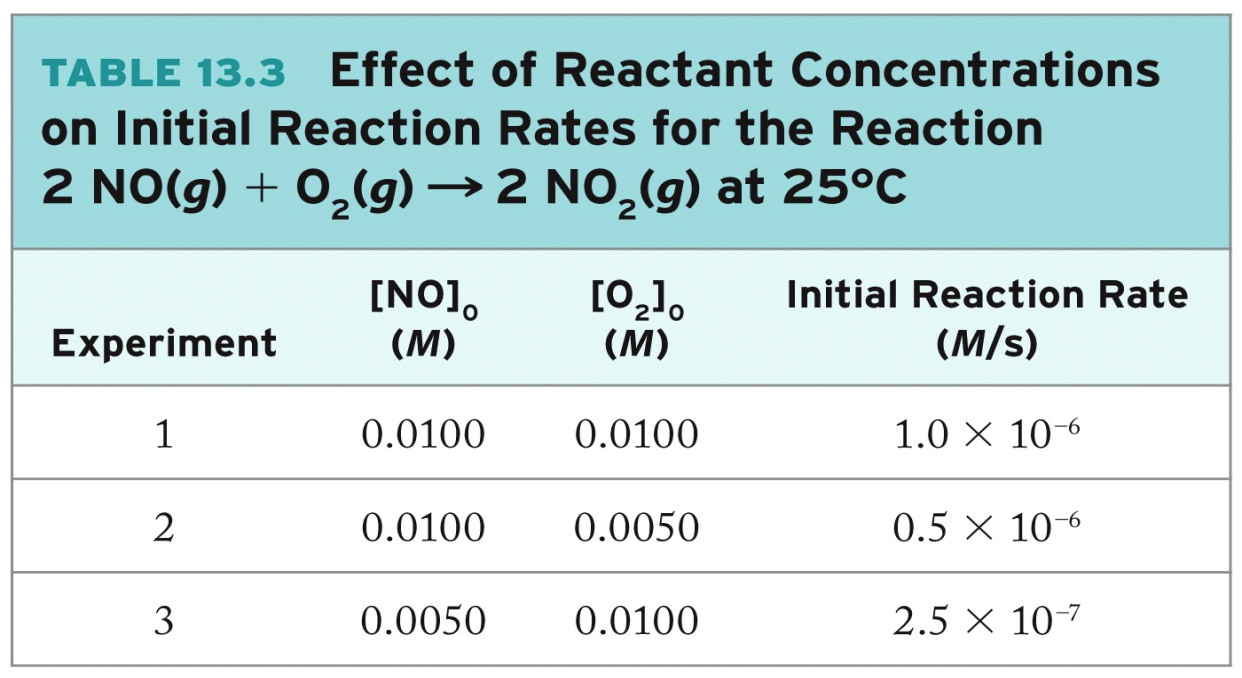 Return
19
Determining Rate Laws (cont.)
Rate = k[O2]n[NO]m
To find n:
Compare experiments #1 and #2 
[NO] is constant; [O2] is halved; rate is halved.  Rate  [O2]n ;  n = 1
To find m:
 Compare experiments #1 and #3 
[O2] is constant; [NO] decreases by ×2; rate decreases by × 4.  Rate  [NO]2 ; m = 2
Rate = k[O2] [NO]2; k can be calculated from the rate law  using data for any experiment
Jump
Jump
20
[Speaker Notes: Animation in two parts:
	1.  Show text/link to determine n in rate law.
	2.  Show text/link to determine m in rate law.]
Effects of Concentration on Reaction Rates
NO(g) + O3(g)    NO2(g)  +  O2(g)     Rate = k[NO][O3]
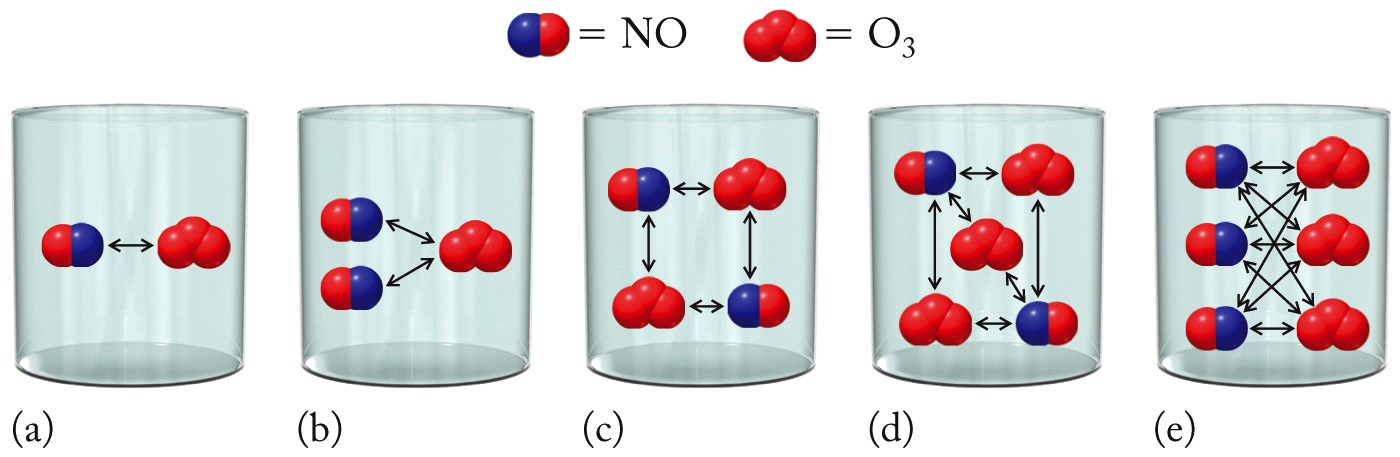 Increasing concentrations increases collisions between reactants, leading to formation of products.
21
Practice: Rate Laws/Rate Constants
Write the rate law and calculate the rate constant k for the reaction given, using the following data:  
2NO  + 2H2    N2  +  2H2O
Collect and Organize:
 Analyze:
 Solve:
 Think about It:
22
Integrated Rate Law:  1st Order
Integrated Rate Law:
Mathematical expression describing the change in concentration of a reactant with time
Example:

Rate Law: 


By Integration:
23
Integrated Rate Law:  1st-Order
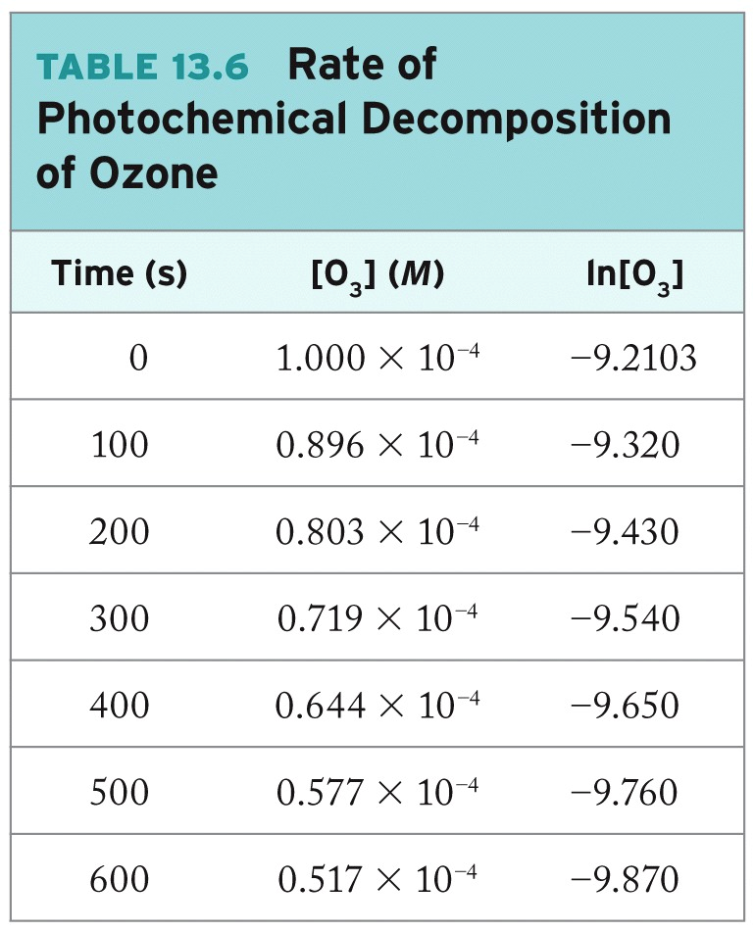 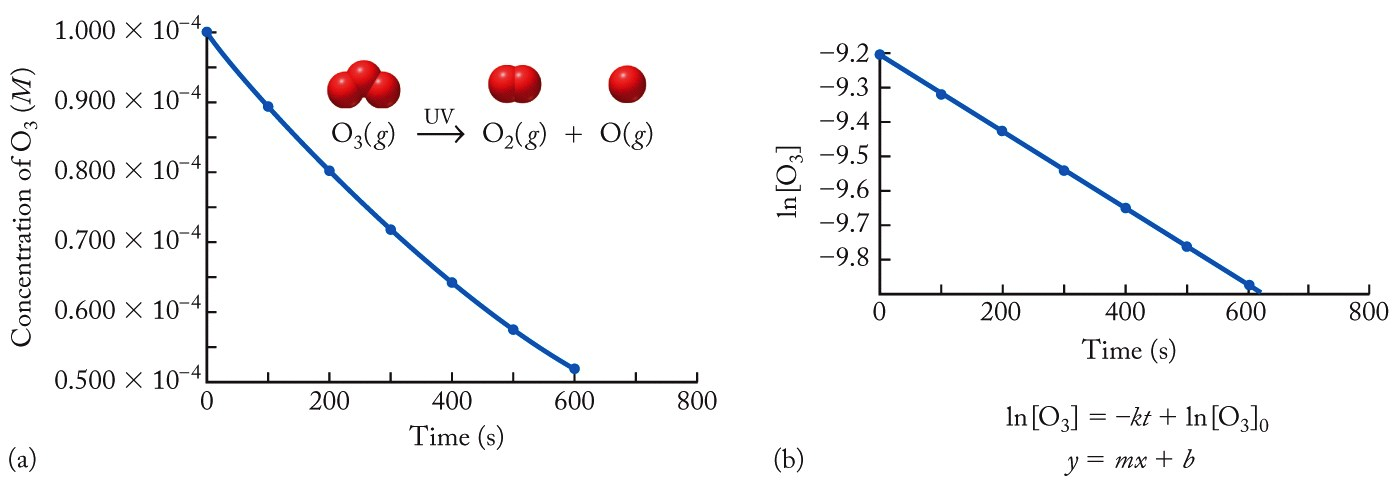 24
Half-Life:  1st Order Reactions
Half-Life (t1/2):
The time in the course of a chemical reaction during which the concentration of a reactant decreases by half
From integrated rate law, when [A]t = ½ [A]o:





Rearrange:
25
Half-Life:  1st-Order Reactions
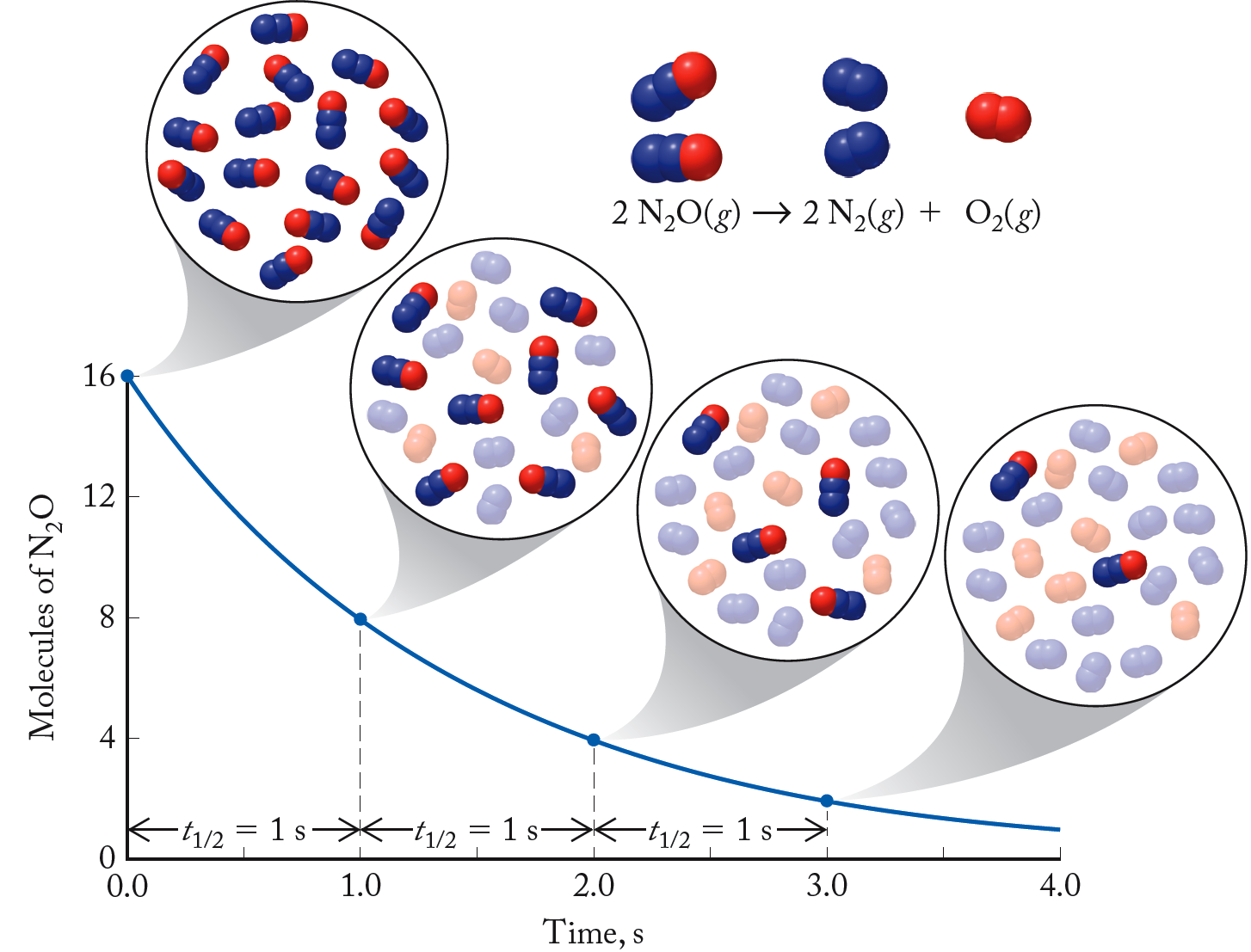 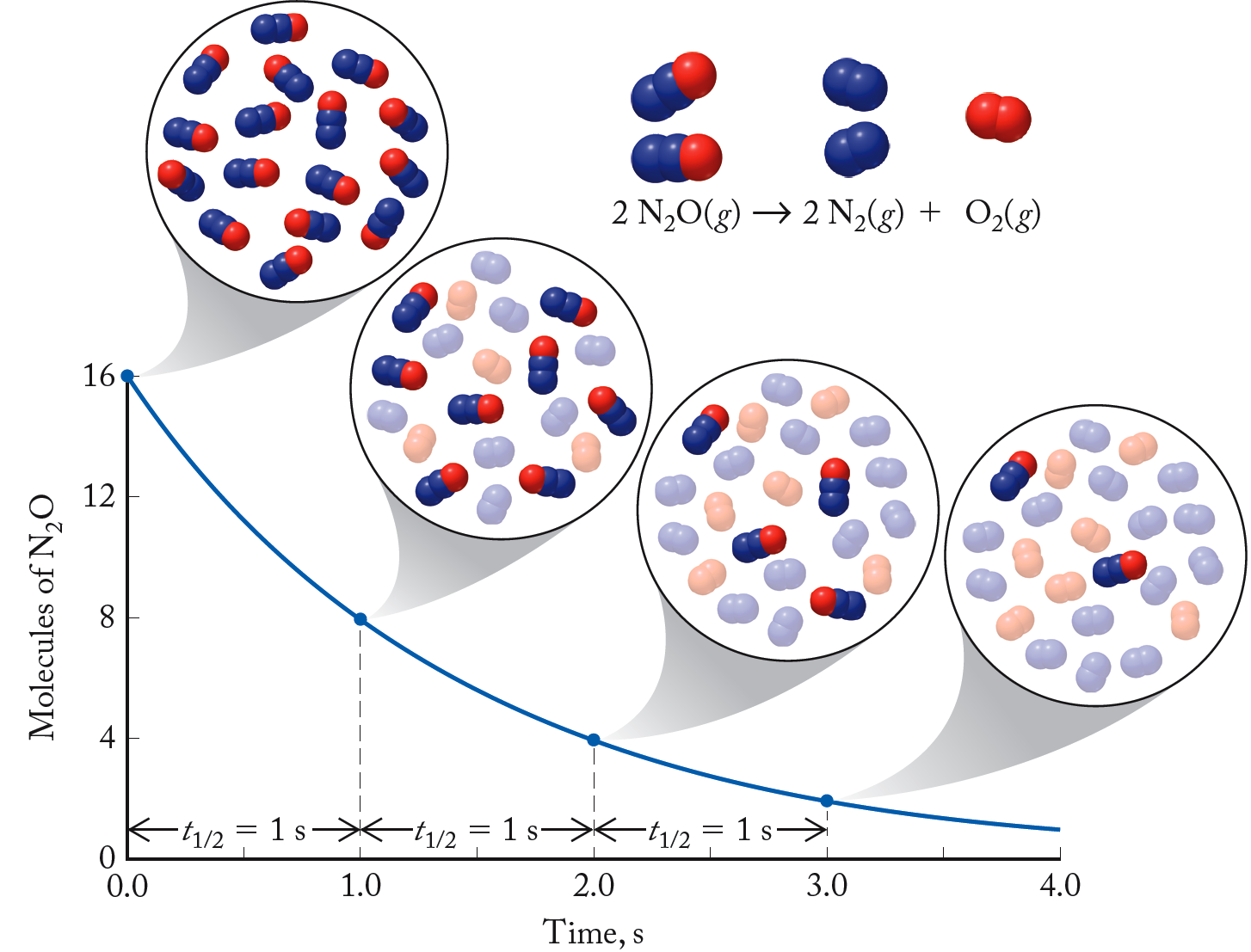 t1/2 (1) = t1/2 (2) = t1/2 (3)
26
Practice:  1st-Order Kinetics
The radioactive isotope 32P decays by first-order kinetics and has a half-life of 14.3 days.  How long does it take for 95.0% of a sample of 32P to decay?
Collect and Organize:
 Analyze:
 Solve:
 Think about It:
27
Integrated Rate Law: 2nd-Order Reactions
2 NO2(g)   2 NO(g)  +  O2(g)

Rate Law:

After Integration:

Straight Line:  Plot of 1/[NO2] vs. t
Half-Life:
28
Integrated Rate Law:  2nd-Order
2NO2(g)  2NO(g)  +  O2(g)
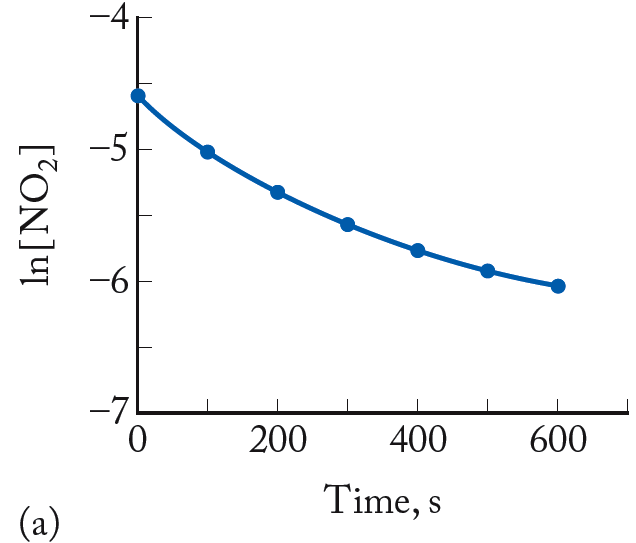 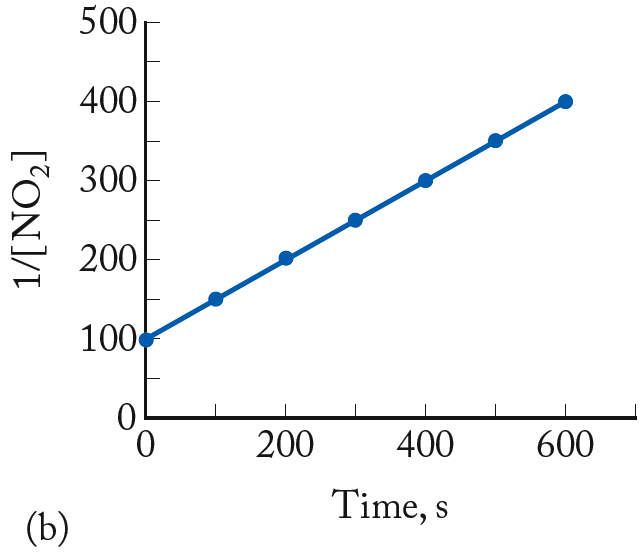 ln [NO2] plot: curved 	    	  1/[NO2] plot: straight line
				      slope = k; intercept = 1/[NO2]o
29
Other Reaction Orders
Pseudo-First-Order: 
All reactants but one are present at such high concentrations that they do not decrease significantly during the course of reaction; reaction rate is controlled by the concentration of the limiting reactant
Zero-Order:
Rate of reaction is independent of concentration
Rate = -[A]/t = k[A]o = k
integrated rate law: [A] = -kt + [A]o , t1/2 = [A]o/2k
30
Chapter Outline
13.1 Cars, Trucks, and Air Quality
13.2 Reaction Rates
13.3 Effect of Concentration on Reaction Rates
13.4 Reaction Rates, Temperature, and the Arrhenius Equation
13.5 Reaction Mechanisms
13.6 Catalysts
31
Factors Affecting Rate
Temperature:
Increased temperature increases kinetic energy of molecules, molecular collisions
Activation Energy (Ea):
Minimum energy of molecular collisions required to break bonds in reactants, leading to formation of products
These factors are incorporated into rate constant k by the Arrhenius equation
32
Arrhenius Equation
R = universal gas constant (in J/mol·K).
T = temperature (in kelvin)
A is a collisional frequency factor
Includes frequency of collisions and an orientation factor
Log form:
33
Frequency Factor
Frequency Factor (A):
Product of molecular collisions and a factor that expresses the probability that the orientation of the molecules is appropriate for reaction
34
Reaction Energy Profile
High-energy transition state (“activated complex”)
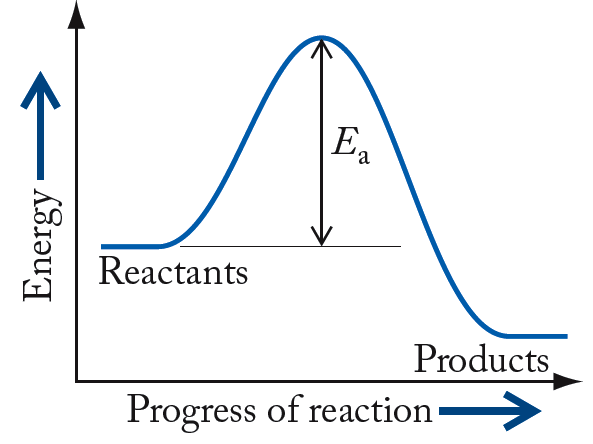 Activation
energy (Ea)
35
Effect of Temperature
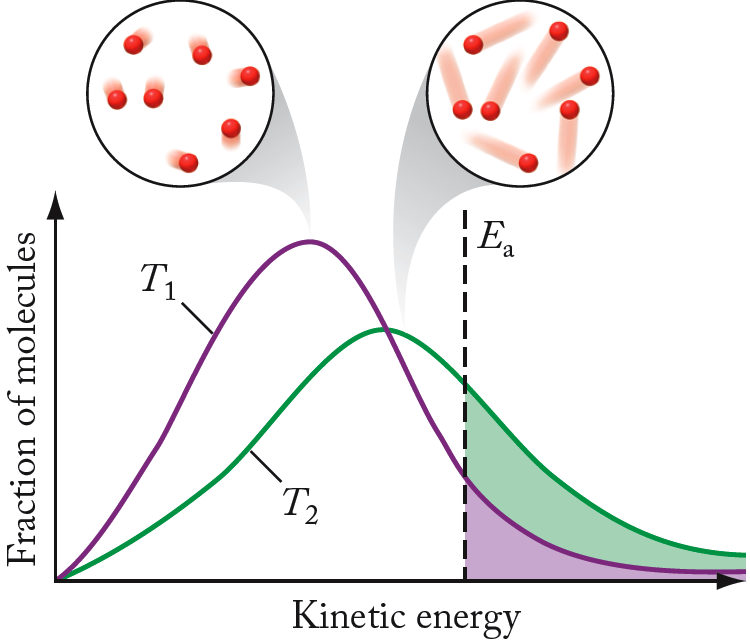 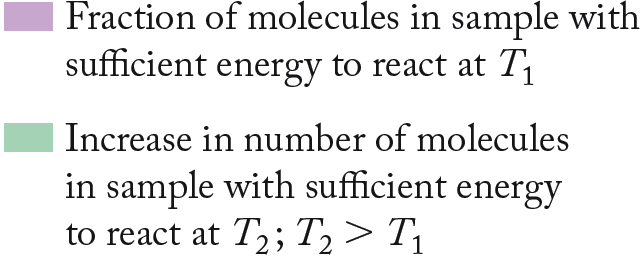 36
Molecular Orientation
O3  +  NO   → O2  +  NO2
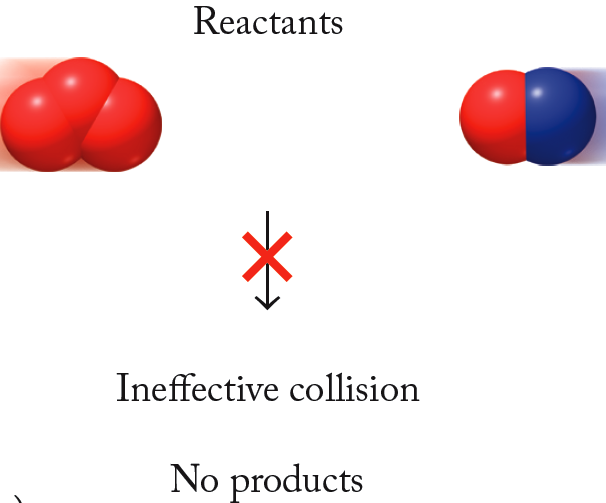 37
Energy Profiles
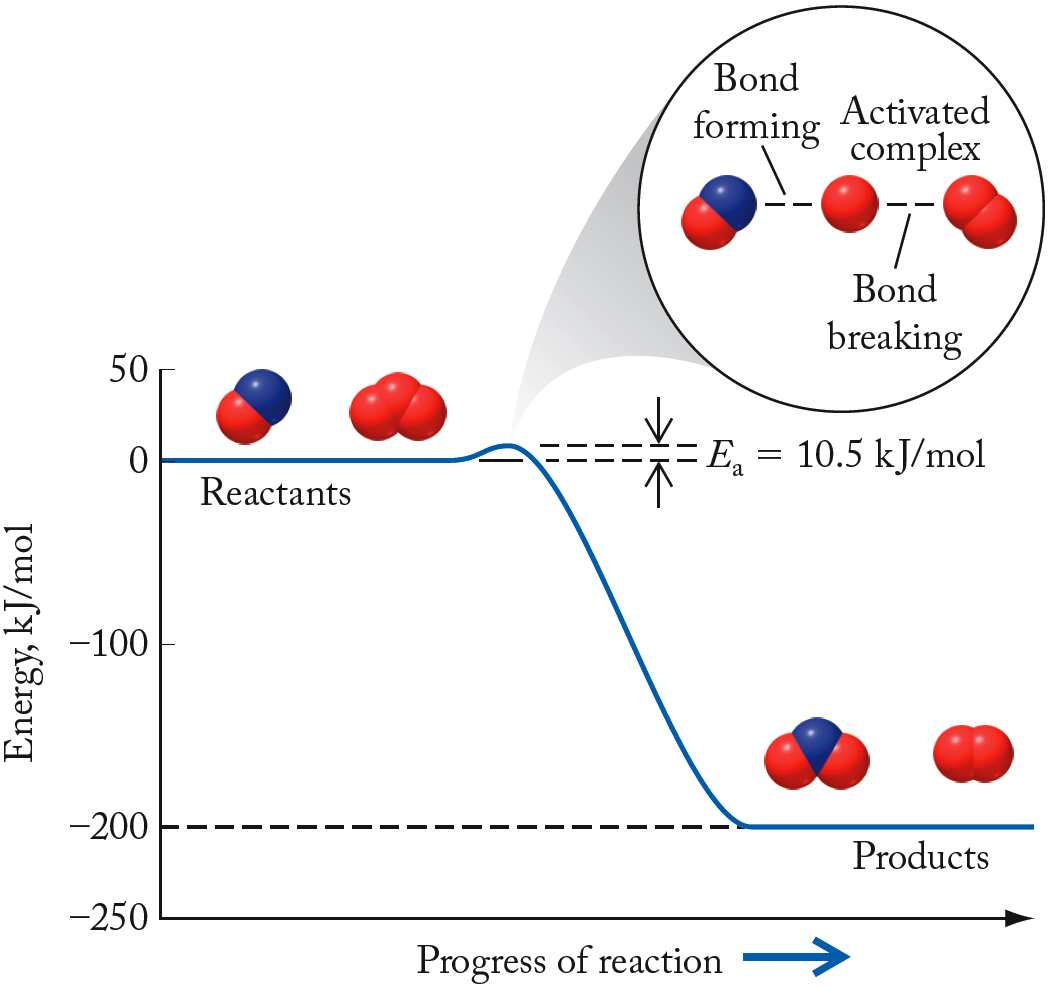 O3  +  NO   → O2  +  NO2
Low Ea = large k, fast-forward reaction
38
Energy Profiles
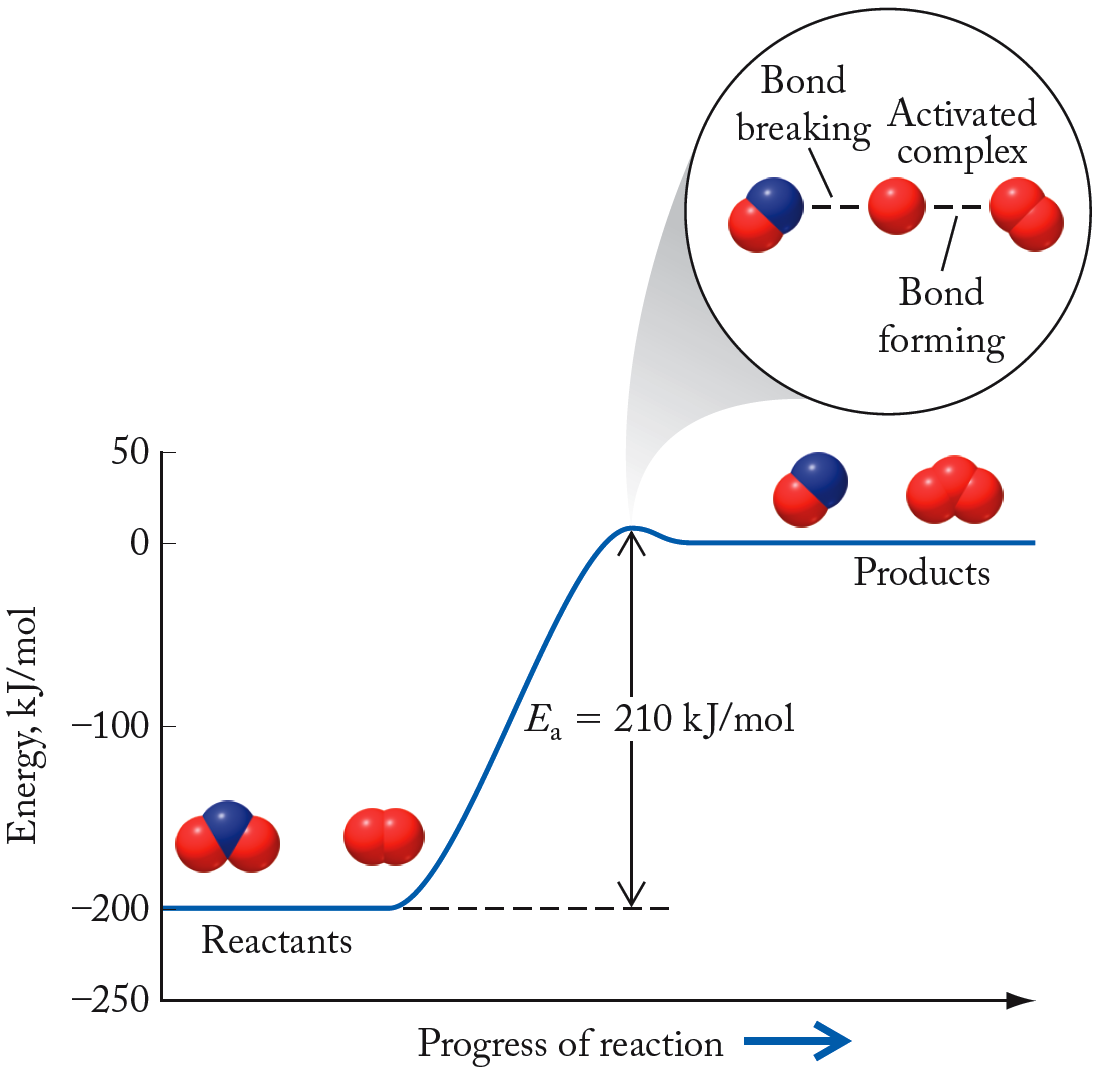 O3  +  NO   ←  O2  +  NO2
High Ea = small k, slow-reverse reaction
39
Graphical Determination of Ea
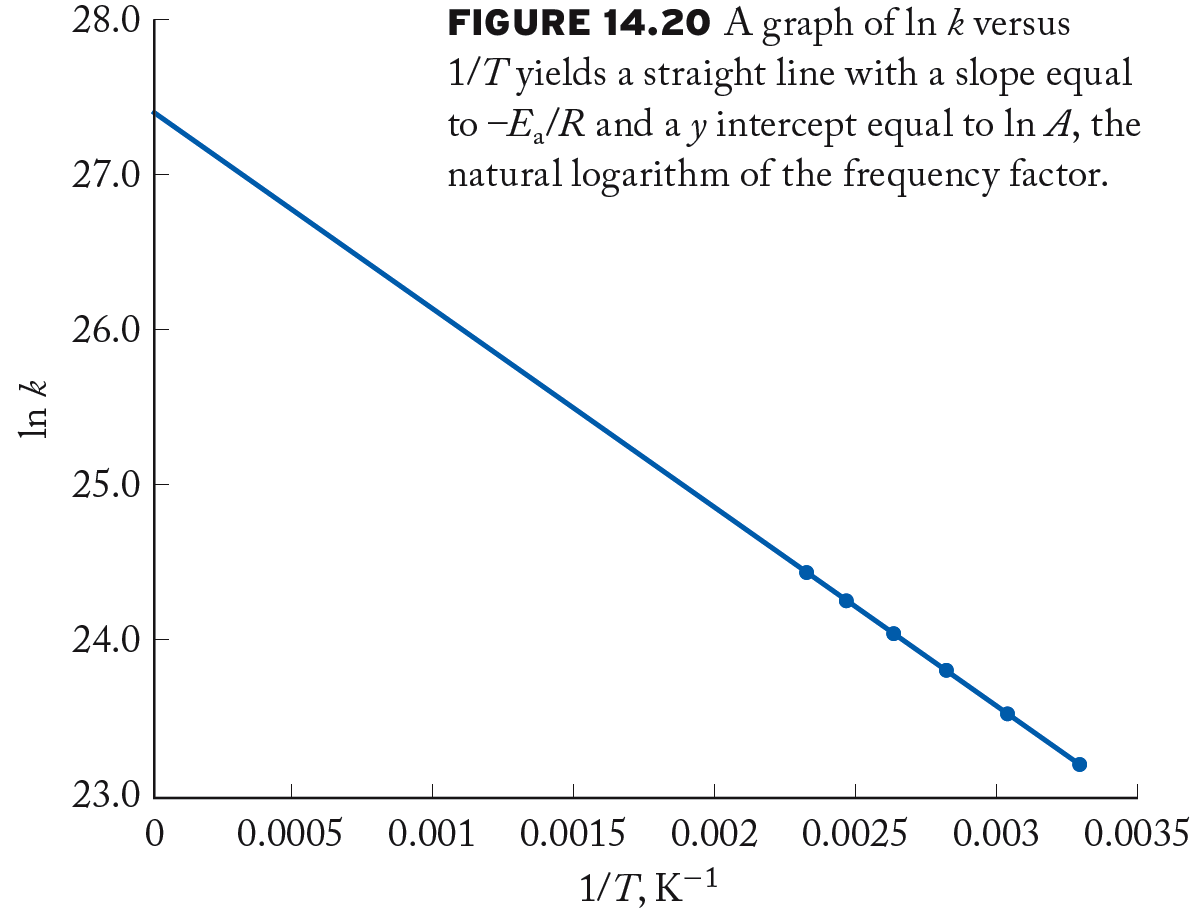 Slope = -Ea/R
Intercept = ln A
40
Mathematical Determination of Ea
Consider determination of k  from two different T:
By subtraction:
41
Chapter Outline
13.1 Cars, trucks, and Air Quality
13.2 Reaction Rates
13.3 Effect of Concentration on Reaction Rates
13.4 Reaction Rates, Temperature, and the Arrhenius
Equation
13.5 Reaction Mechanisms
13.6 Catalysts
42
Reaction Mechanisms
Reaction Mechanism:  A set of steps that describe how a reaction occurs at the molecular level; must be consistent with the rate law for the reaction
Elementary Step:  Molecular-level view of a single process taking place in a chemical reaction
Intermediate: Species produced in one step of a reaction and consumed in a subsequent step
Molecularity:  The number of ions, atoms, or molecules involved in an elementary step in a reaction
43
Reaction Mechanisms
Consider the reaction:
 2 NO2 (g) → 2 NO(g) + O2(g) 
 Observed rate law:  Rate = k[NO2]2
Proposed mechanism:
 Step 1:  2NO2(g) → NO(g) + NO3(g)	Rate = ?
 Step 2:  NO3(g) → NO(g) + O2(g) 	Rate = ?
Rate law depends on rate determining step (RDS), the slowest step in the mechanism (may involve mathematical substitution!)
44
Rate Determining Step
2 NO(g)  +  O2(g)   2NO2(g) 
Observed rate law:  Rate =  k[NO]2[O2]
Proposed mechanism:
Step 1:  NO + O2 ↔ NO3        Rate1 = k1[NO][O2]
Step 2:  NO3 + NO → 2NO2    Rate2 = k2[NO3][NO]
Step 2 is rate determining step; step 1 is fast and reversible:
 rate(f) = rate(r);   kf[NO][O2]=kr[NO3]
 by rearrangement:  [NO3]* = (kf/kr)[NO][O2]
*Substitute into Rate2= k2 {(kf/kr)[NO][O2]}[NO]
                                           = k’[NO]2[O2]
45
Mechanisms: Zero-Order
Reaction:  NO2(g) + CO2(g) → NO(g) + CO2(g)
Observed rate law:   Rate = k[NO2]2 
Mechanism:
2 NO2(g)  → NO(g)  +  NO3(g)	   Rate = k1[NO2]2
NO3(g) + CO(g) → NO2(g) + CO2(g)  Rate = k2[NO3][CO]	
NO2(g) + CO(g)  →  NO(g) + CO2(g)  	
Sum of elementary steps = balanced reaction 
Rate law from RDS (step 1):  Rate = k[NO2]2
Zeroth order in [CO], because not involved in RDS
46
Practice:  Reaction Mechanisms
For the reaction  2NO2 + O3    N2O5  +  O2 
	the experimentally determined rate law is 
	rate = k[NO2][O3].  Identify the RDS in the proposed two-step mechanism:
		NO2  +  O3  →  NO3  +  O2  	(1)
		NO3  +  NO2  →  N2O5 		(2)
Collect and Organize:
 Analyze:
 Solve:
 Think about It:
47
Chapter Outline
13.1 Cars, trucks, and Air Quality
13.2 Reaction Rates
13.3 Effect of Concentration on Reaction Rates
13.4 Reaction Rates, Temperature, and the Arrhenius
Equation
13.5 Reaction Mechanisms
13.6 Catalysts
48
Catalysts and the Ozone Layer
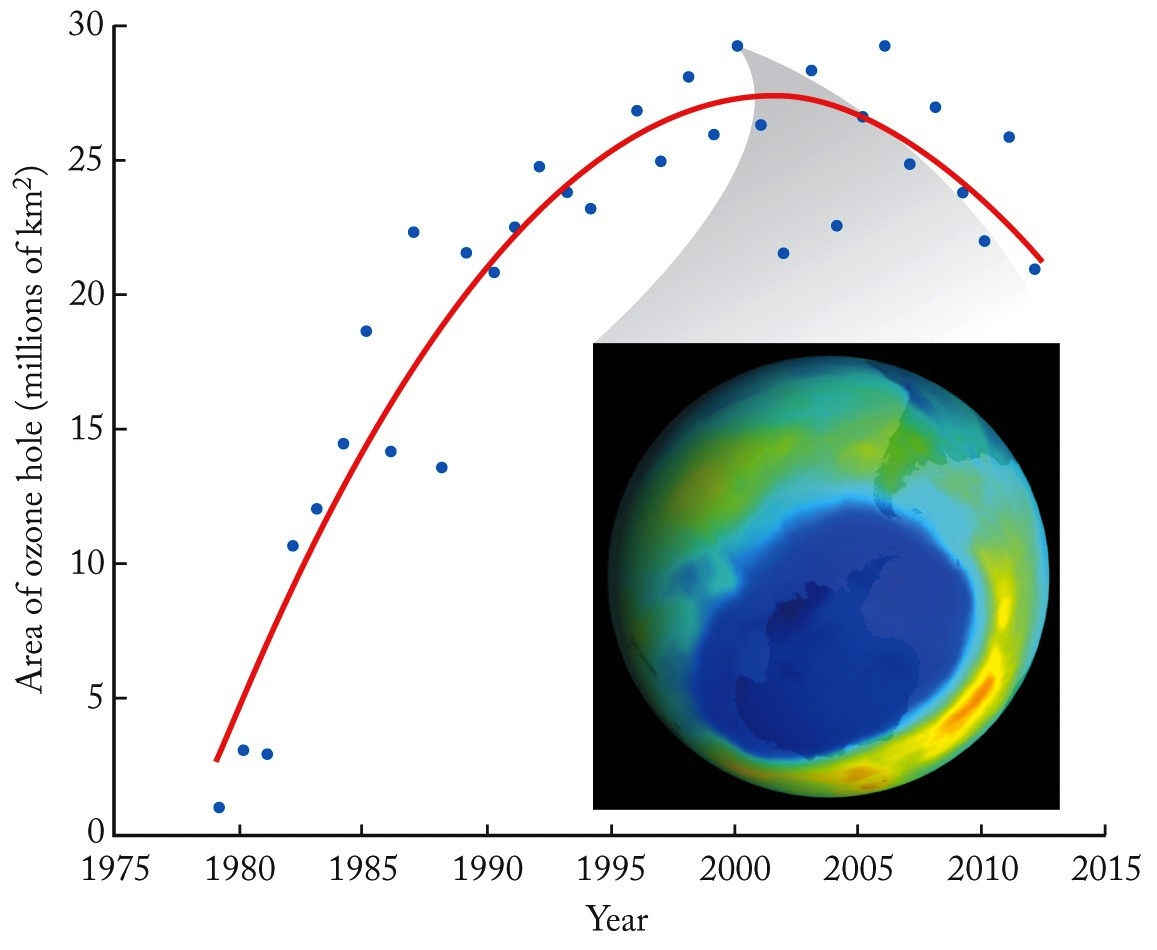 49
Ozone Layer
Natural Photodecomposition of Ozone:
Mechanism: 
(1)
(2)
Net:   2 O3(g) →  3 O2(g)
Ea for step 2 = 17.7 kJ/mol (slow step)
50
CFC Emissions and Ozone
Clorofluorocarbons (CFC)
CCl2F2, CCl3F, CClF3 – stable!
CFCs in stratosphere:
 
 (1) 
 (2)
Net:      2 O3(g) →  3 O2(g)
Ea for Cl-catalyzed reaction = 2.2 kJ/mol
51
Energy Profiles for O3 Decomposition
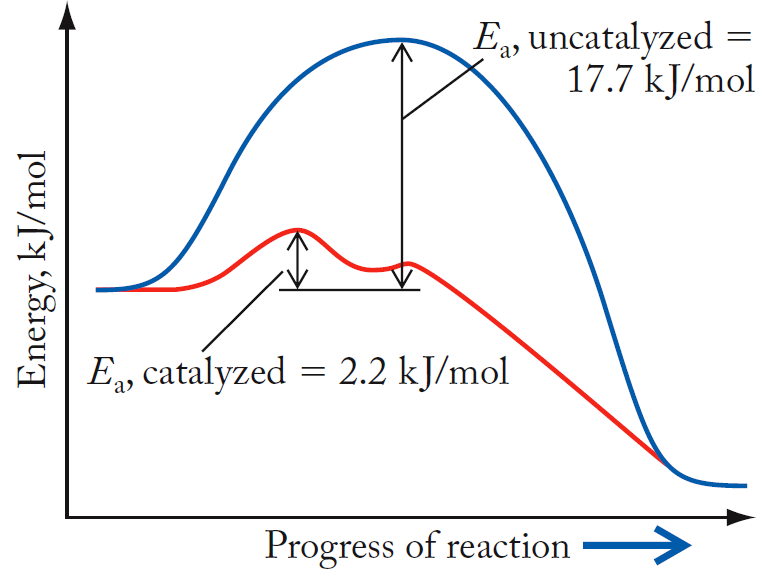 Cl atom:
  - Not consumed during the reaction
  - Homogeneous catalyst
52
Types of Catalysts
Homogeneous Catalyst:
One in the same phase as the reactants

Heterogeneous Catalyst:
One in a different phase from the reactants
53
Catalytic Converters
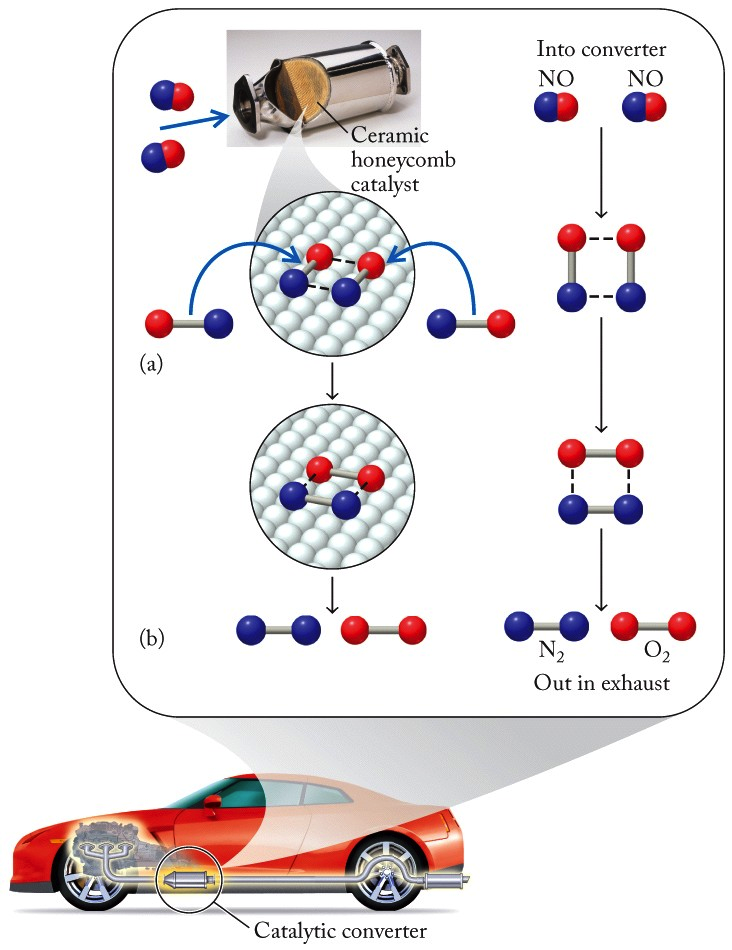 2 NO    N2  +  O2
Metal surface speeds up conversion of NO to N2/O2, reduces smog-producing emissions

Heterogeneous catalyst
54
ChemTours: Chapter 13
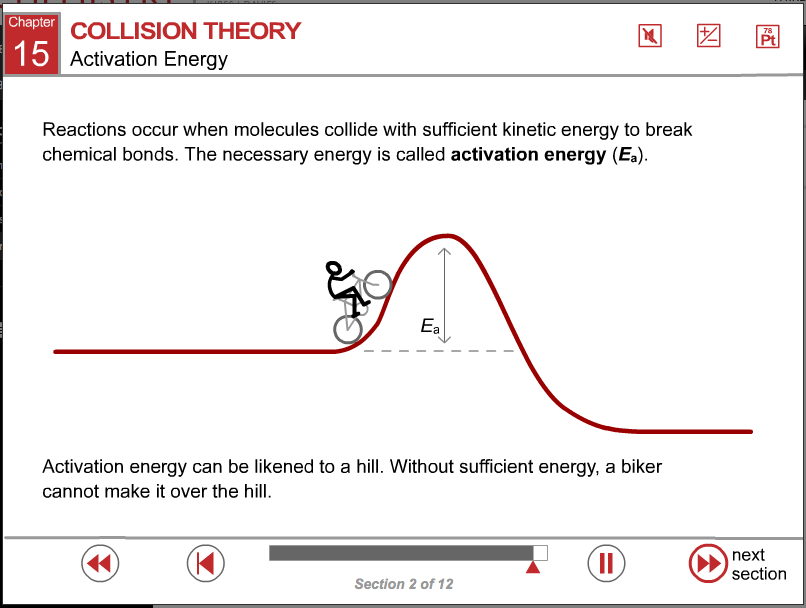 Click here to launch the ChemTours website
55
This concludes the Lecture PowerPoint presentation for Chapter 13
56